Escuela Normal de Educación Preescolar
Licenciatura en Educación Preescolar
Ciclo escolar 2020-2021






Curso:
Trabajo docente y proyectos de mejora continua
Profesora: 
Fabiola Valero Torres
Alumna: 
Luz María Velásquez Mata

 No.20           3° “B”        
  
“Liga de práctica del 10 al 21 de mayo”

9 de mayo de 2021                                                                                            Saltillo, Coahuila
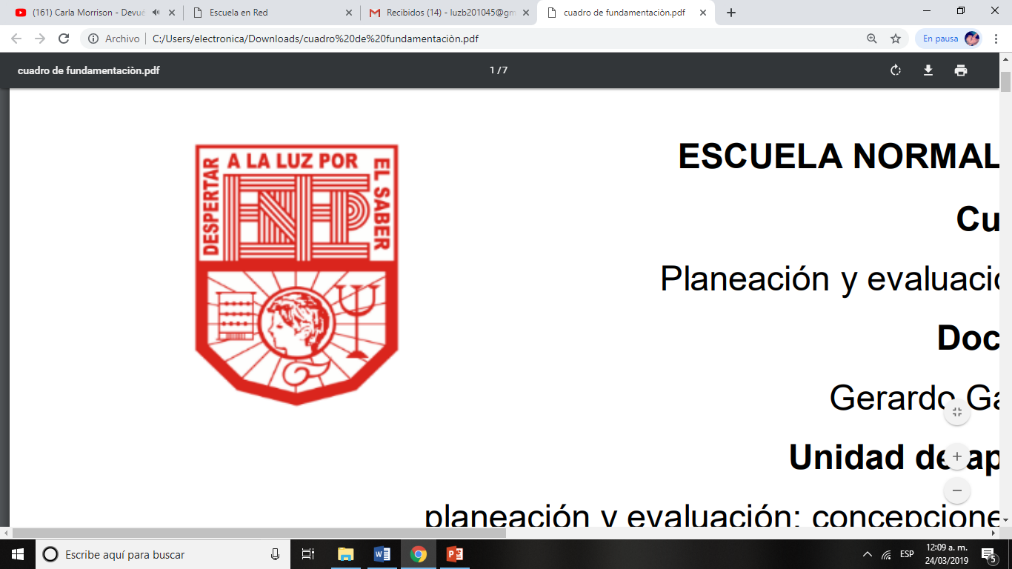 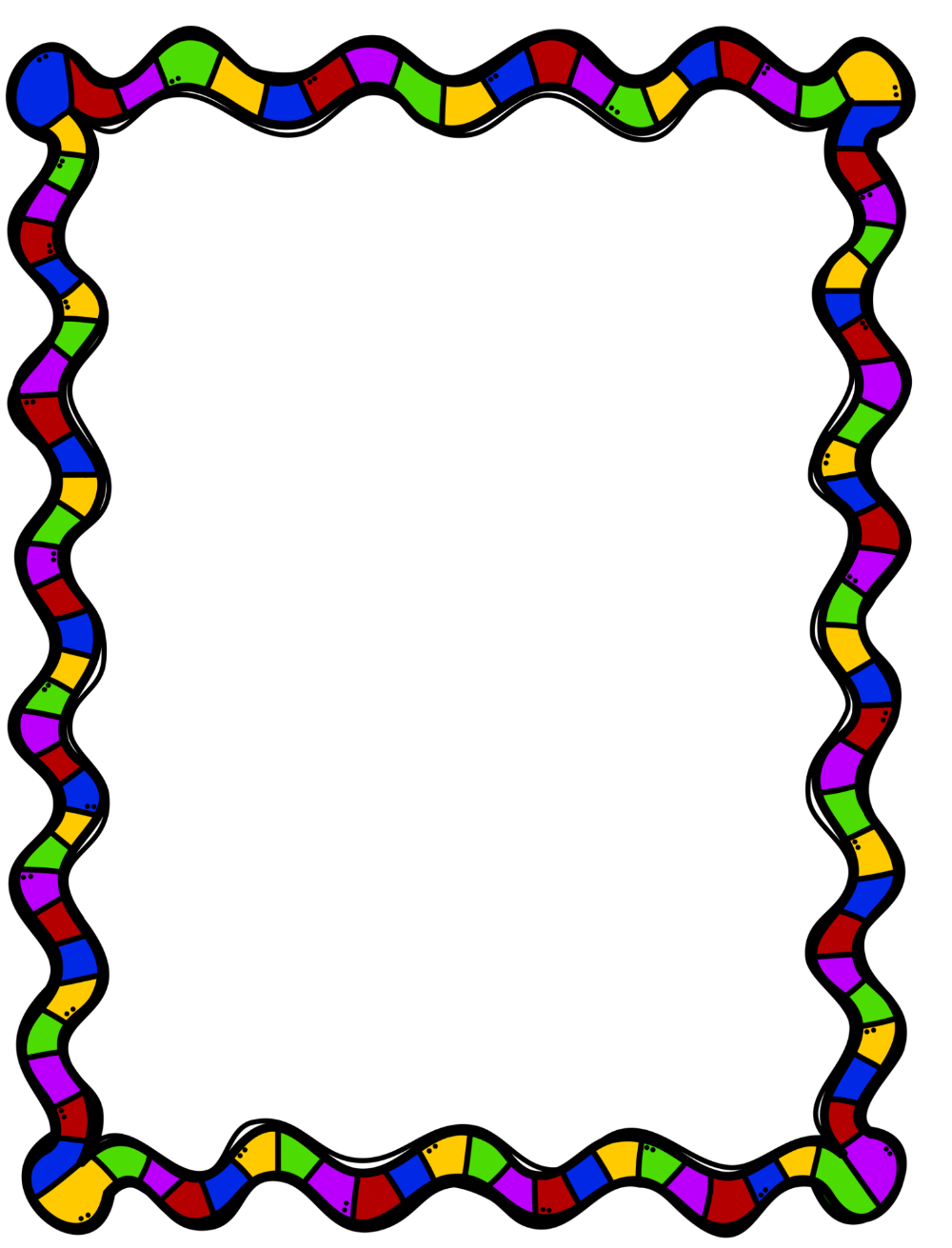 Clases virtuales (es igual en las dos semanas)